Host Response to Neoplasia, Metastasis, Grading and Staging
Dr Edwin Walong. MBChB, MMed (Path), FC Path ECSA
Lecturer, Anatomic Pathology Unit, Department of Human Pathology, CHS, UoN.
MBChB III General Pathology Series. 1500h, 3/07/2018
University of Nairobi                                 ISO 9001:2008       1	 Certified 		http://www.uonbi.ac.ke
Normal Uterine Ectocervix
Uterine Cervical Dysplasia
Uterine cervix, invasion
Squamus Cell Carcinoma, Cervix
Grading= Well differentiated scc
Moderately differentiated
Poorly differentiated
anaplastic
LVI
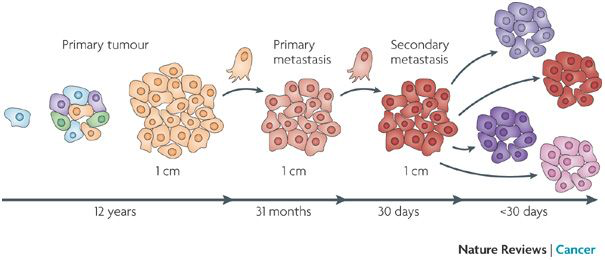 Host Reaction to Neoplasms
Malignant neoplasms: produce proteins: enzymes, cytokines Disruption of intercellular connections
Alteration of connective tissue matrix
Angiogenesis
Immunological host reaction – acute, chronic inflammation
Metastasis
Cancer Associated Fibroblasts
[Speaker Notes: Multistep activation of fibroblasts]
Fibroblast, Plasticity
[Speaker Notes: Fibroblasts are highly]
Modelling of ECM
[Speaker Notes: THE SECRETOME MODELS STROMA]
Form a heterogenous population in the ECM
[Speaker Notes: FIBROBLASTS FORM PART OF THE TUMOUR MICROENVIRONMENT]
Proposed Nomenclature
[Speaker Notes: Following the activation of quiescent fibroblasts, the wound healing- or repair-associated fibroblasts (normal activated fibroblasts; NAFs) may further differentiate in step-wise activation, based on context-dependent signalling, into distinct functional subtypes. The tumour-restraining (F1 subtype) and the tumour-promoting (F2 subtype) cancer-associated fibroblasts (CAFs) could be distinct, context-dependent populations but with the potential to interchange. We speculate that an F3 subtype may constitute specialized CAFs with enhanced growth factor secretome activity that influences tumour immunity, angiogenesis and cancer cell proliferation or dormancy. The F4 subtype could define an extracellular matrix (ECM)-producing CAF with the ability to remodel the ECM content of the tumour microenvironment (TME). It is conceivable that more defined subtypes will be identified. The subtypes may acquire specific epigenetic marks to define their function. Characterization of other functions of CAFs (speculatively, an F5 subtype?) and precise molecular definitions of the putative F1–F4 subtypes may offer additional insights into TME biology and inform clinical opportunities for new cancer therapies.]
Caf metabolic programming of the tumour microenvironment
Extracellular Matrix: remodelling, dysruption
Matrix Proteins Affected
Collagen
Laminin
Elastin
Intergrins
Further roles of stromal cells in neoplasia
Stromal cells (fibroblasts, myofibroblasts) provide support to the neoplasm

These cells produce cytokines and growth factors that support the neoplasm
Role of Matrix Metalloproteinases
Angiogenesis, Colorectal Carcinoma
Angiogenesis – colorectal Carcinoma
Angiogenesis
Angiogenesis
Angiogenesis
Why is Angiogenesis important in neoplasia?
Angiogenesis in neoplasia
Angiogenesis with Therapeutic Targets
Angiogenesis
Critical in neoplastic proliferation, metastasis
Frequently abnormal
Provides therapeutic target
Immunological Host Reaction, macrophage
Macrophage subsets and cancer
Myeloid derived suppressor cells
MDSC and Cancer
Lymphocyte subsets and cancer
Therapeutic targets
TIL and Cancer Therapy
PD1, CD 25 and IDO blockade in Melanoma
Host Response
Consists of stromal, vascular and immunologic response
Multiple pathways, mediated through paracrine signalling
Contributes to clinical effects of neoplasms
Provides therapeutic targets
Metastasis
Dissemination of neoplastic disease beyond the primary site

Metastatic neoplasms are discontinuous from the primary neoplasm

Metastatic disease is frequently the cause of death in malignant neoplasia
Metastasis
Presence of metastasis is often a key component of malignant neoplasms.

Germ cell tumours especially choriocarcinoma may present as metastatic disease

Some benign neoplasms may metastasize, though rare, eg leiomyomata
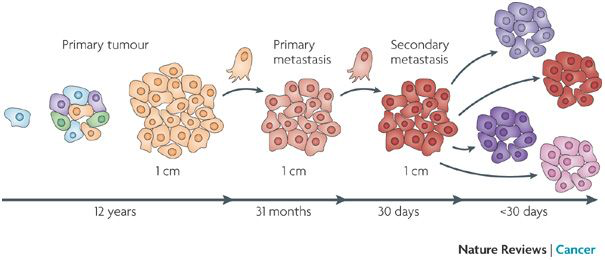 Modes of Metastasis
Haematogenous, through blood vessels

Lymphogenous, Through Lymphatics

Transcoelomic, observed in Gastrointestinal, Genitourinary malignancies
Modes of Metastasis
Haematogenous, through blood vessels, mainly stromal neoplasms, Sarcomas.

Lymphogenous, Through Lymphatics, mainly carcinomas

Transcoelomic, observed in Gastrointestinal, Genitourinary malignancies
Metastasis
Metastasis
Metastasis
Invasion and detachment
Migration and intravasation
Extravasation and/or migration, proliferation at metastatic site
Invasion and detachment
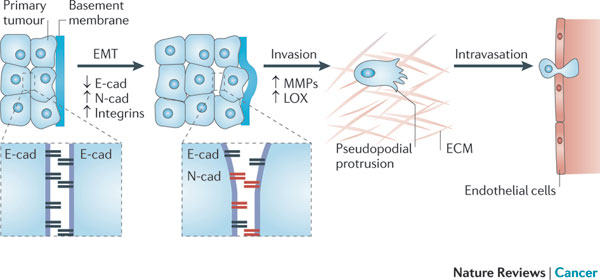 Epithelial-Mesenchymal transformation
A morphological change that epithelial cells undergo 
from a cubical to an elongated shape, following oncogenic transformation, 
which is often accompanied by loss of expression of the adhesion molecule E-cadherin. 
Post-EMT, cells adopt a high-motility phenotype: lamelopodia, amoeboid movement, vascular invasion.
Circulating Tumour Cells
Propagation at metastatic site
[Speaker Notes: In addition to the basic pathways of colonization, bidirectional interactions between tumour cells and the microenvironments of specific tissues foster metastatic colonization. In the brain, tumour cells breach the blood–brain barrier to extravasate using tissue-nonspecific and tissue-specific adhesion molecules and proteases228, 229. Tumour cells then adhere to the vascular basement membrane via β1 integrins230. Activated astrocytes congregate around the developing metastasis and are stimulated by tumour-derived cytokines231. The astrocytes produce growth factors that are stimulatory for the tumour cells231, 232, and elevate tumour cell expression of receptors for cytokines in the microenvironment233. Systemic hormones such as oestrogen can further activate astrocytes to stimulate colonization234. Activated microglia, resident macrophage-like cells, also surround a developing metastasis. Their activation is determined by a balance of tumour cell stimulatory and inhibitory factors235, 236, 237, 238. In turn, they activate tumour cells via the WNT pathway. The brain is infiltrated by myeloid-derived suppressor cells (MDSCs) in a premetastatic phase239, fuelled by cyclooxygenase 2 (COX2) and T cells. Tumours shut down T cell responses using ATP binding cassette transporter 1 (TAP1; also known as ABCB2)240. The brain microenvironment mounts a protective reaction by the secretion of reactive oxygen species (ROS)241. Overexpression of DNA double strand break repair genes by tumour cells attenuates the ROS-induced DNA damage164 and overexpression of serpins inactivates death signals from the microenvironment242. Neuronal cell death is a consequence of metastasis formation, but is attenuated by tumour-derived pigment-epithelial-derived factor (PEDF)243. It is likely that many of the mediators of brain metastatic colonization are active in other anatomical locations as well, via a different set of host microenvironmental cells, suggesting that any therapeutics that are developed may be more broadly applicable. CTL, cytotoxic T lymphocyte; IL-6, interleukin 6; JAG1, Jagged 1; PDGF, platelet-derived growth factor.]
[Speaker Notes: a | Premetastatic niche. Primary tumour cells upregulate vascular endothelial growth factor (VEGF), causing VEGF receptor-positive (VEGFR+) haematopoietic bone marrow cells (also called myeloid-derived suppressor cells (MDSCs)) to migrate to the lung, upregulating fibronectin deposition in the extracellular matrix (ECM) by resident fibroblasts and producing inflammatory cytokines. Disseminated tumour cells then home to these locations for preferential colonization206, 207. A premetastatic niche is also formed by tumour secretion of VEGF, tumour necrosis factor (TNF) or transforming growth factor-β (TGFβ), stimulating lung tissue to produce S100A8 and S100A9 chemokines, which serve as chemoattractants for alveolar and peritoneal macrophages and tumour cells208, 209. Primary tumour hypoxic conditions favour formation of a premetastatic niche by producing lysyl oxidase (LOX) to alter the microenvironment210, carbonic anhydrase (CAIX) to mobilize MDSCs211, and suppression of natural killer (NK) cell activation212. Exosomes produced by the primary tumour educate MDSCs and alter the premetastatic microenvironment ECM and metabolism directly130, 131, 213. b | ECM and fibroblasts. Colonizing tumour cells functionally interact with altered levels of hyaluronic acid, fibronectin, tenascin C and collagens in the ECM. The ECM is remodelled by various proteases produced by tumour cells and the activated microenvironment, with downstream effects on adhesion and tumour viability123. Integrins, receptors for ECM components, mediate many interactions between tumour cells and the altered ECM to effect colonization58. Fibroblasts in the microenvironment are activated by tumour cells or their secreted factors; comigration of primary tumour fibroblasts with tumour cells to metastatic sites also occurs in model systems214. Activated fibroblasts contribute to multiple aspects of colonization, including angiogenesis, inflammation, immunity and tumour growth potential. Fibrosis is an out-of-control activation of myofibroblasts to produce higher amounts of ECM. When fibrosis is induced by drugs or radiation treatment, experimental metastases are elevated215. c | Innate immunity. Bone marrow-derived myeloid cells, which are macrophage-like, are stimulated to migrate to sites of metastasis by TGFβ, which promotes metastatic colonization by diminishing arginase, reactive oxygen species (ROS) and interferon-γ (IFNγ) production, leading to decreased T cell-dependent antitumour immunity198. Other tumour-derived factors118, 216, ECM components217 and hypoxia mobilize myeloid cells. Their activity is regulated by growth factors218, toll-like receptor (TLR)217 and peroxisome proliferator-activated receptor-γ (PPARγ)219 signalling; a chemokine (C-X3-C motif) ligand 1 (CX3CL1) loop promotes their viability115. Myeloid cells also transdifferentiate into metastasis effector cells220. Macrophages from host tissue and circulation also facilitate colonization through chemokine cascades114. Reciprocal signalling between macrophages and tumour cells enhances the viability of both cell populations115, 221. NK cells also join the site of colonization and provide innate immune functions. d | T cell-mediated immunity. Influx and activation of tumour infiltrating lymphocytes (TILs) is mediated by chemokines such as C-X-C motif chemokine ligand 16 (CXCL16)117. Programmed cell death protein 1 (PD1) immune checkpoint expression is increased on CD8+ TILs in the metastatic microenvironment222. In turn, CD8+ TILs secrete IFNγ to upregulate PD1 ligand 1 (PDL1) on metastatic tumour cells223, 224. The PD1–PDL1 pathway inactivates the cytotoxic T-lymphocyte (CTL) effector arm. Tumour cells halt immune responses in several ways. They produce interleukins (ILs), leading to the production of granulocyte-colony stimulating factor (G-CSF), mobilization of neutrophils and inactivation of CTLs225. Tumour chemokine networks can recruit T regulatory (Treg) cells, shutting down NK cell activity226. A balance of tumour zinc finger E-box binding homeobox 1 (ZEB1) and microRNA miR-200 regulates PDL1 expression227. e | Vascular system. Angiogenesis is stimulated by hypoxia. Endothelial cells proliferate, migrate and encircle to form capillaries. The process is facilitated by MDSCs, which are 'educated' by tumour-derived exosomes131. Other pathways such as angiopoietin (ANGPT) signalling, stabilize vessels52. Residual hypoxia stimulates tumour invasion24, 49, 50, 51. Other sources of blood supply include co-option of the existing vasculature and vasculogenic mimicry, which is the formation of blood-conducting tubes by tumour cells55, 56, 57, 228. CCL, chemokine (C-C motif) ligand; CCR, chemokine (C-C motif) receptor; MIF, macrophage migration inhibitory factor; SAA, serum amyloid A]
Metastasis
Metastasis
Integrin mediated capture
Platelet mediated capture
Diagnostic role: CTC’s
Management of metastasis
Clinical Effects of Malignant Neoplasms
Effects at primary or metastatic sites
Mass effects
Ulceration, infection, haemorrhage
Loss of function
Metabolic/Immunologic effects
Acute phase reaction
Cachexia
Paraneoplastic syndromes
Staging and Grading of Malignant neoplasms
Why stage or grade?
Standardise clinical, radiological and pathological extent of neoplastic progression
Predict clinical behaviour, survival
Determine appropriate therapeutic interventions (including research)
Staging
TNM
Tumour (T1-4)
Lymph Nodes (N1-4)
Metastasis (M0 or M1)
Conclusion
Stromal response of malignant neoplasms include connective tissue, matrix, vascular and inflammatory cellular features
Metastasis: Invasion, EMT, intravasation, CTC, extravasation, proliferation at distant site
Important for clinical and therapeutic approaches to malignant neoplasia.